Feasibility assessment and recruitment using routine data sources:experience from the THRIVE trial
Chris Bray & Rejive Dayanandan
CTSU, University of Oxford
The THRIVE trial (2007 – 2012)
A randomised trial of the long term clinical effects of raising HDL cholesterol with extended release niacin/laropiprant
Inclusion criteria
Age >50
Prior history of vascular disease
25,000 participants randomized in 6 countries between April 2007 – July 2010, of whom 8000 were at 88 sites in the UK
“The study design is “streamlined”: extra work for collaborating doctors and hospitals has been kept to a minimum …”
THRIVE recruitment strategy (UK): Coordinating Centre used EHR to identify and invite patients on behalf of local investigators.

Initial data request to confirm feasibility
Did not require patient identifiable records
Follow-up request to proceed with invitations
Did require patient identifiable records
Initial request to confirm feasibility
Feasibility: Requesting initial data
No local approvals required 
PI identifies appropriate data analyst
Coordinating centre supplies data analyst with the data specification which details:
What codes (ICD/READ/OPCS) to search for
How far back to search
Age limits for eligibility
Data format (usually left to the analyst)
Medium for supply data
Offer payment to cover costs
Feasibility: What is requested
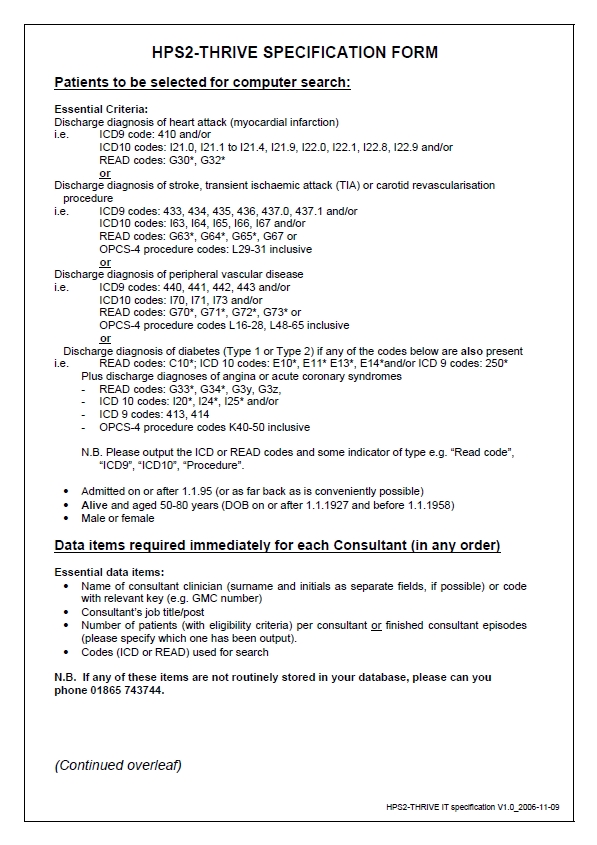 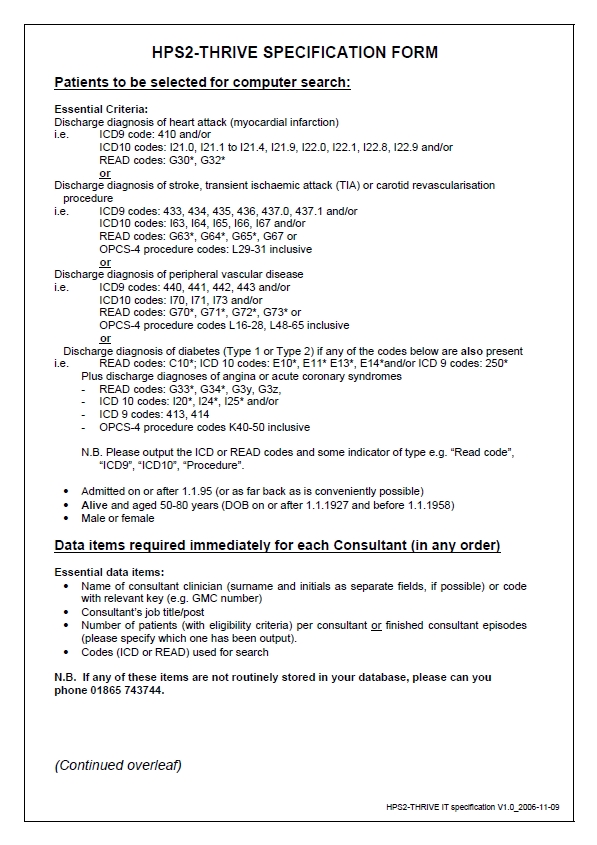 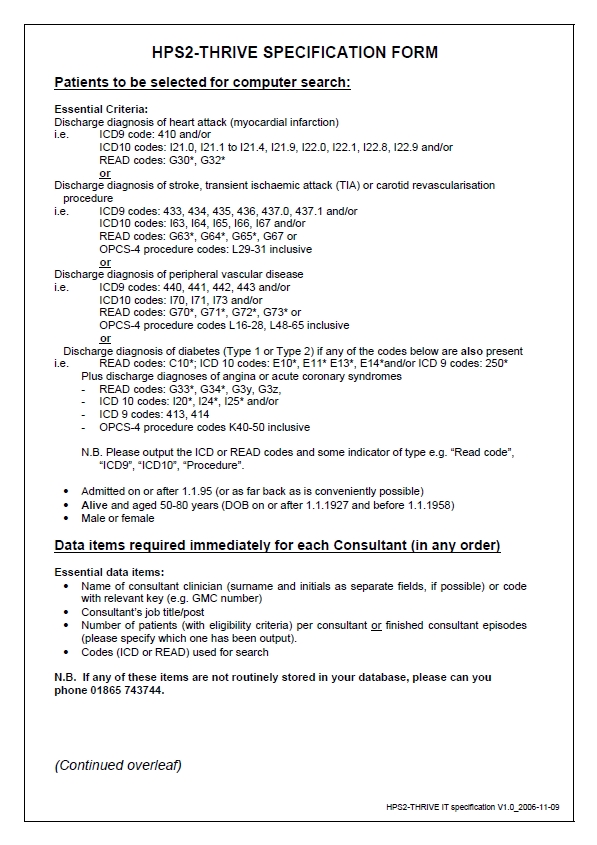 Feasibility: Example of analyst output
Initial request to confirm feasibility
Assessment includes
Analyst response time & comms
Data quantity
Data quality
Review by local investigator
Feasibility: Turnaround time for initial data request
Fastest 	15 days
Slowest 	17 months
Average 	100 days
Proceeding to invitations
Invitation: Data requested
Essential data items:
Patient name (surname, forename)
Patient address (preferably including postcode)
Sex
Date of birth
Name of consultant clinician (or code with relevant key)
National code number of patient’s general practitioner (or name and address if code not available)

Desirable data items:
Patient’s title
NHS number
Date of hospital admission
Vital status at discharge (alive/dead)
All discharge diagnoses (not just those on which the search was carried out)
Invitation: Data supply times
Time taken between sending request for full data and the data being marked as "OK" at the Coordinating Centre:
Fastest 10 days
Slowest 7.5 months
Average 60 days
Pros            &          Cons*
*vs leaving it to the local investigator and staff to identify and invite patients to attend screening visits
Invitation trends
Summary
EHR were used (by the Coordinating Centre, on behalf of the local investigator) as part of the site feasibility assessment and subsequently to invite patients to attend screening visits
Minimal input from site staff; so activities can start before they have been appointed and then continue in parallel
Large numbers of patients can be invited
Challenges for this recruitment model include
Decreasing response rate
Public acceptance
Legal/regulatory issues (Section 251; EU data protection regulation)
Acknowledgement
We would like to thank the administrators, data analysts and clerical staff at the THRIVE Coordinating Centre at CTSU, Oxford, who kept the 88 THRIVE sites in the UK topped-up with patients to screen until they reached the national target of 8000 randomized participants.